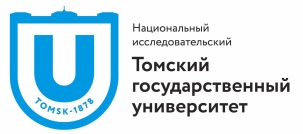 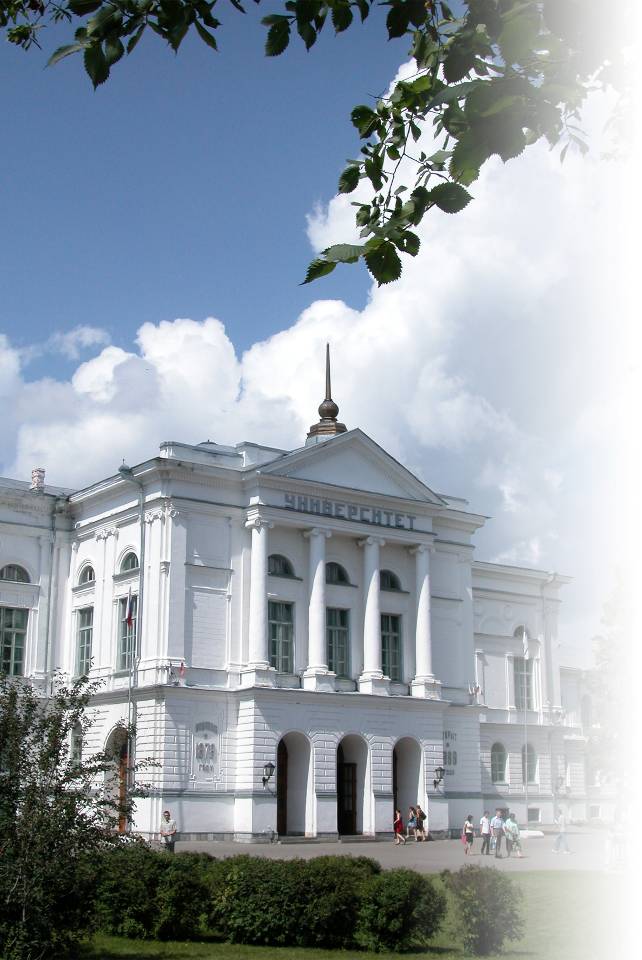 Практика подготовки к олимпиаде по русскому языкуРуководитель команды:Нина Александровна Агапова, канд. филол. н., доцент кафедры русского языка филологического факультета ТГУ
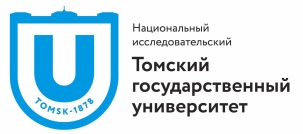 Этапы:
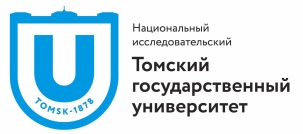 Внутривузовский тур: «факторы риска»
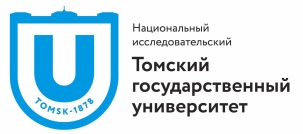 Специфика подхода к подготовке:
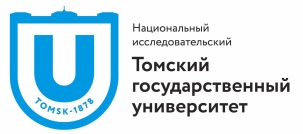 Результаты с 2011 по 2015 гг.:
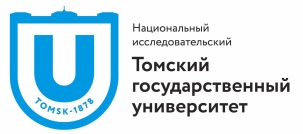 Результаты с 2011 по 2015 гг.:
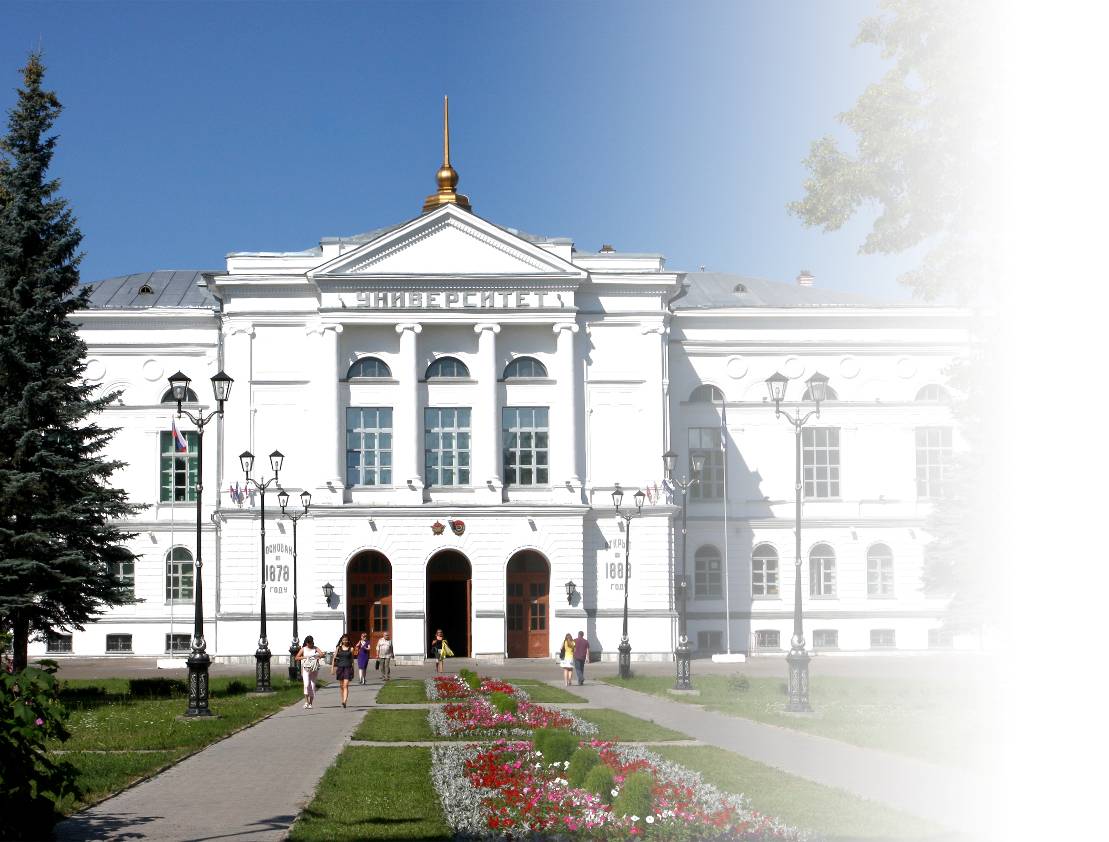 Спасибо за внимание!